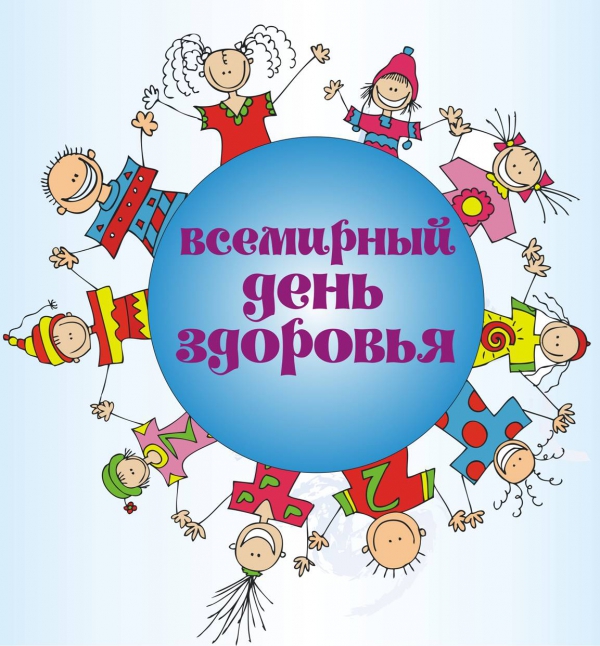 7 Апреля
Выполнила: инструктор по физической культуре
Козлова О.С.
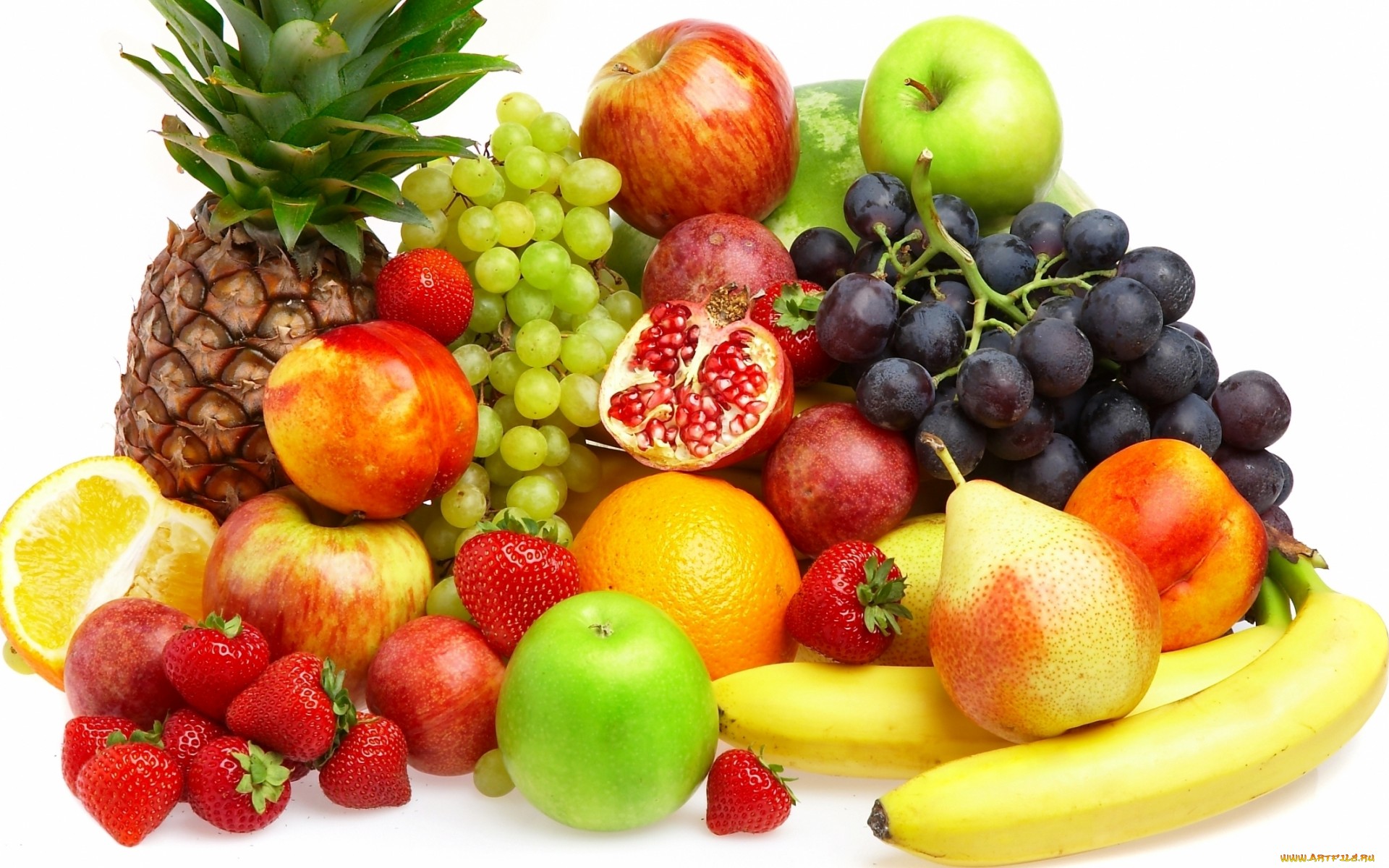 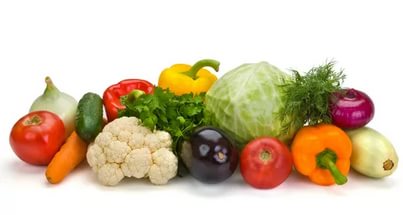 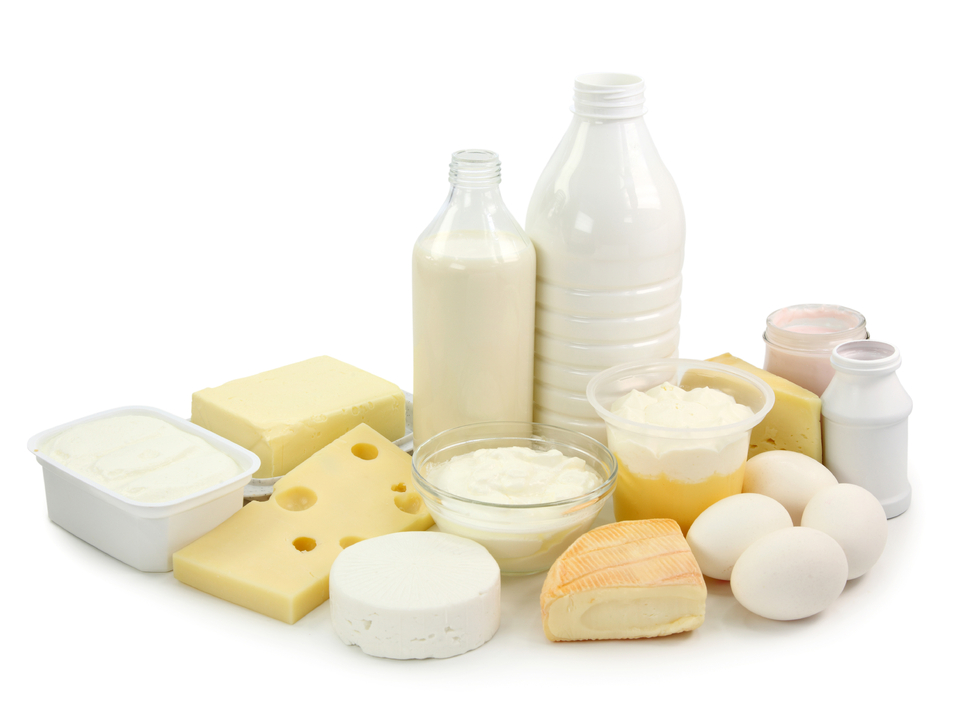 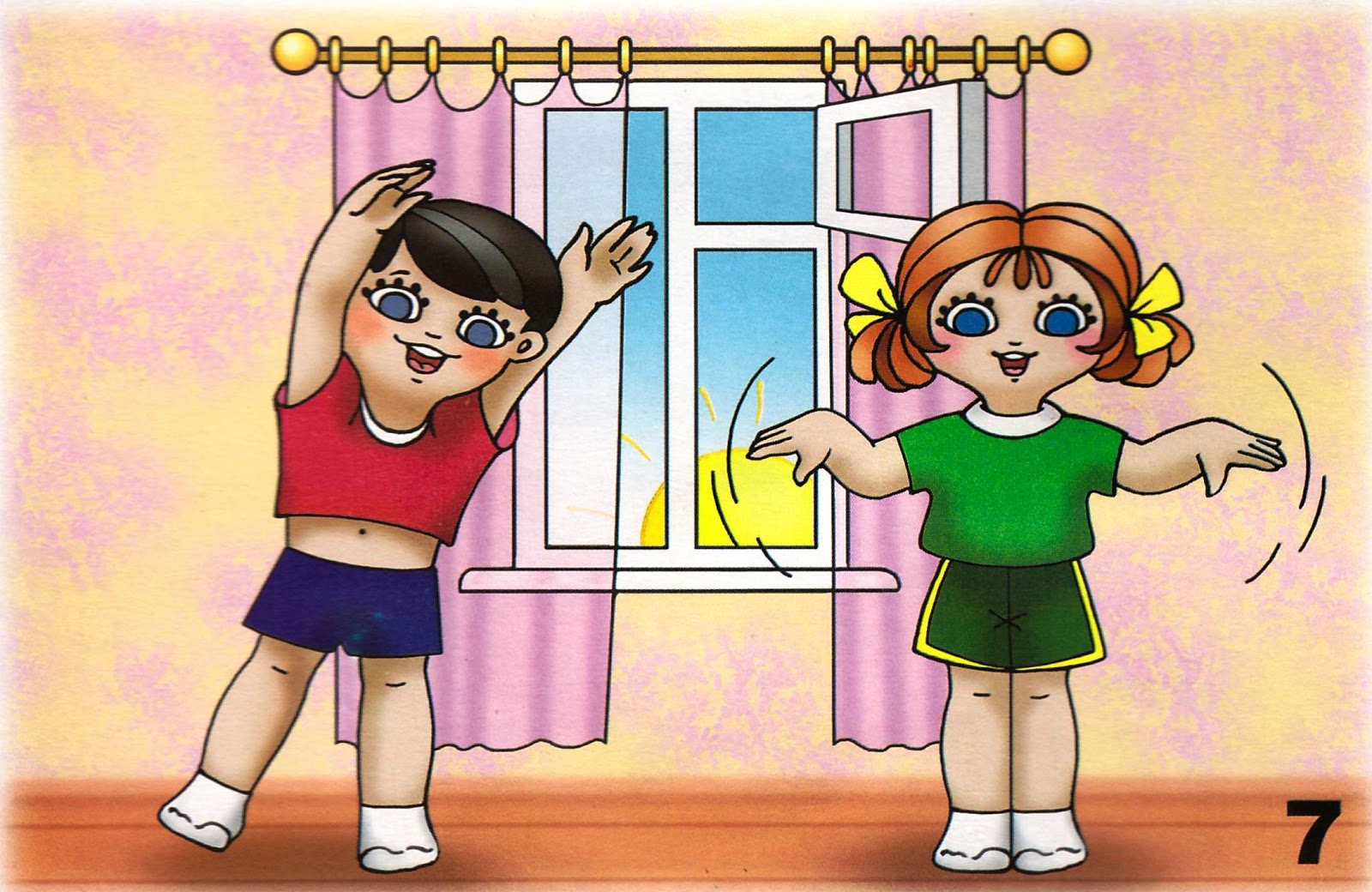 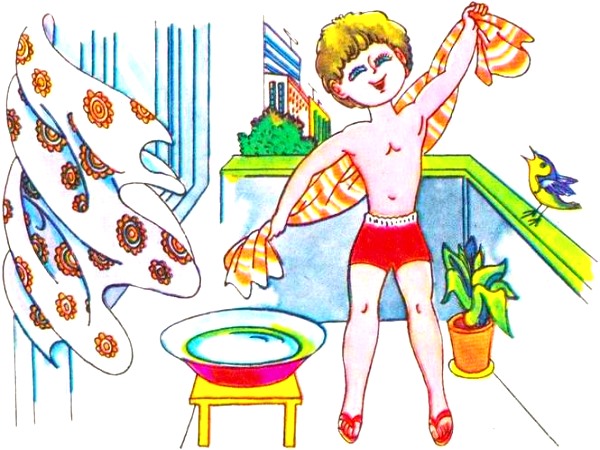 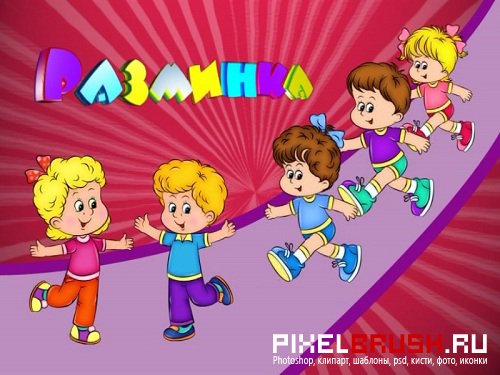